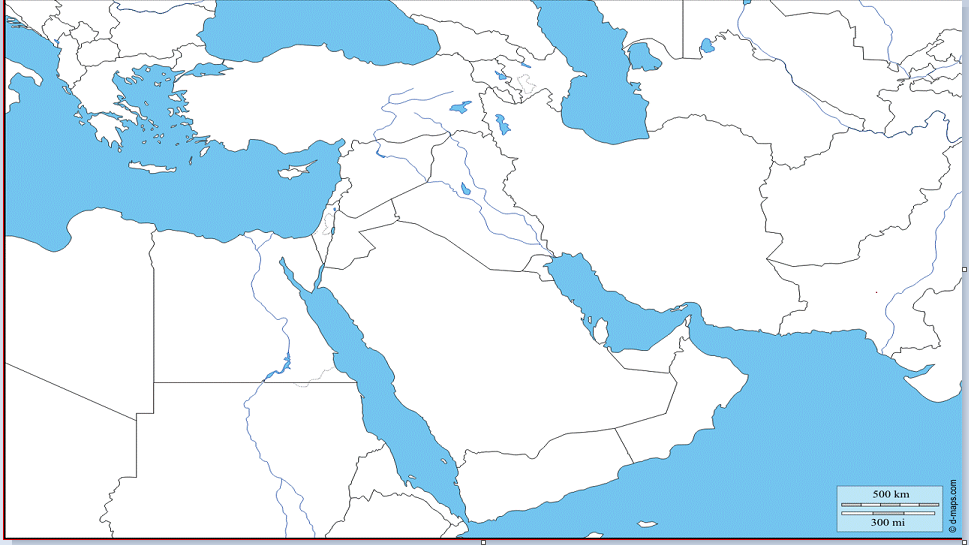 Turkey
Syria
Afghanistan
Iraq
Iran
Israel
Kuwait
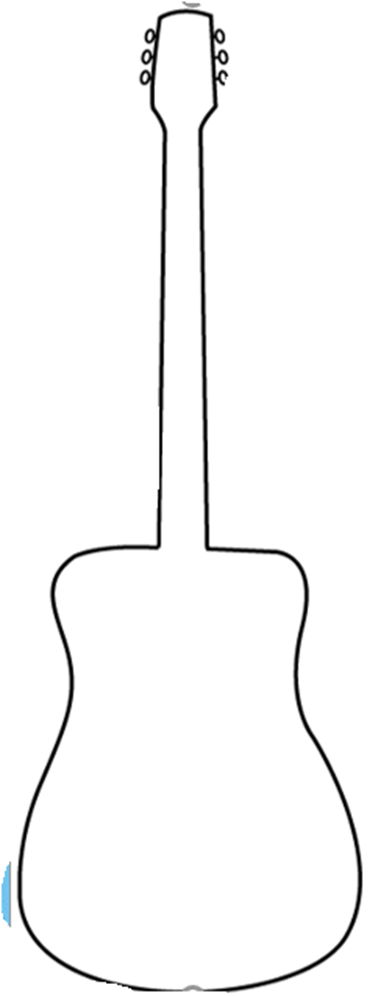 Saudi Arabia
UAE
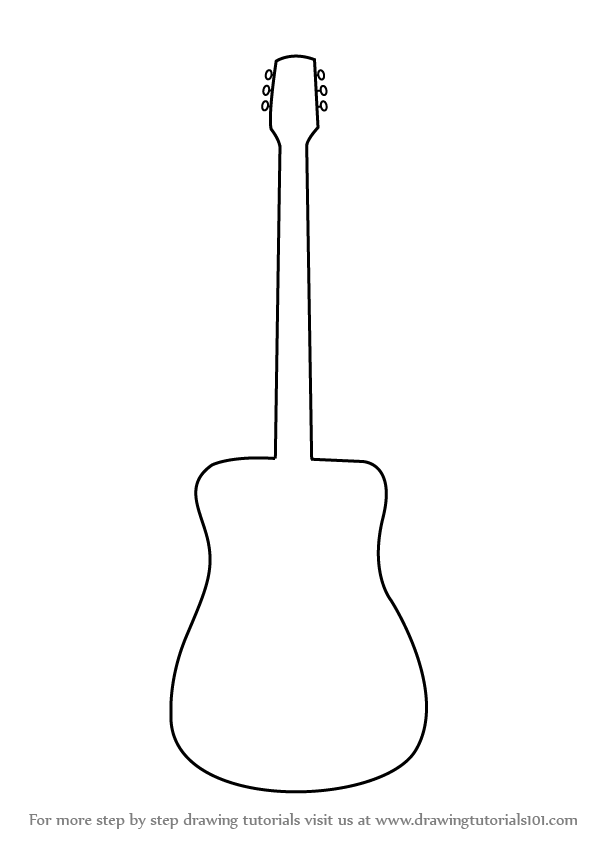 Qatar
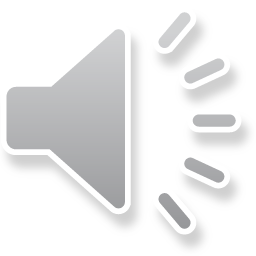